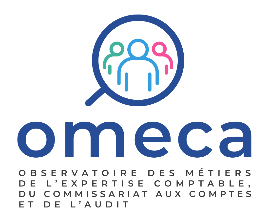 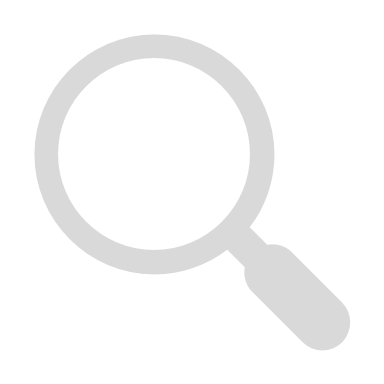 LES FICHES MÉTIERS DE L’OBSERVATOIRE
COLLABORATEUR COMPTABLE GÉNÉRALISTE
Mission
Activités
Domaine d’activité
Famille de métiers
Autres appellations du métier
Expertise comptable
Production de mission EC
Chargé de mission comptable, Responsable de dossier/portefeuille, Gestionnaire comptable
Nomenclature PCS
Nomenclature ROME
12703 - Collaborateur / Collaboratrice d'expertise comptable
461d - Maîtrise et techniciens des services financiers ou comptables
Le Collaborateur comptable généraliste a la responsabilité opérationnelle de la production des dossiers d’expertise comptable : il pilote la relation et les contacts avec les clients, organise et cadre les dossiers, puis réalise et présente les travaux comptables. 
Il est en capacité d’intervenir sur les dossiers comptables d’une variété de types d’entreprise (taille, secteur…). Il apporte également un conseil financier et comptable sur des besoins ponctuels de ses clients : gestion du patrimoine du dirigeant, analyse de la performance de l’entreprise, accompagnement à la création d’entreprise…
Production comptable et établissement des comptes annuels
S’assure de la fiabilité des processus de collecte des pièces comptables (factures, relevés bancaires…), d’indexation des données et de classement dans les logiciels comptables utilisés : paramètre les outils, effectue des tests de contrôle des imputations automatiques, intervient sur la saisie de certaines données, appuie le client dans l’appropriation des outils numériques de transmission…
Calcule et établit les déclarations fiscales et sociales en fonction des échéances, effectue les télétransmissions auprès de la Direction Générale des Finances Publiques, dans le respect des calendriers de l’administration
Réalise la révision comptable (justification des comptes de l’entreprise par cycle/poste) et analyse les variations avec l’exercice précédent
Prépare et finalise les comptes annuels : rédige les conclusions du bilan comptable et la note de synthèse, élabore le compte de résultats, extrait et transmet la liasse à l’administration fiscale, transmet la plaquette finalisée au client
Elabore des tableaux de bord de gestion (analyse des marges, prévisions de trésorerie…), identifie les domaines d’optimisation de la gestion de l’activité à partir d’une analyse du bilan des comptes
Participe à la présentation des comptes au client, recueille les réactions afin d’établir des pistes d’actions pour l’amélioration de la gestion des activités
Conseil et gestion de la relation client
Planification des dossiers et participation aux projets transverses du cabinet
Est l’interlocuteur privilégié du client sur ses problématiques comptables, fiscales, de gestion, l’oriente vers les autres services proposés par le cabinet
Prépare les éléments et l’assiste lors d’évènements particuliers (contrôle fiscal,…)
Identifie les besoins en matière d’appuis complémentaires, participe aux propositions commerciales et aux missions de conseil : rédaction de notes de synthèse, tableaux de bord prévisionnels et analyse de données financières, simulations de crédit d’impôts, appui à la mise en place de dispositifs réglementaires spécifiques…
Organise et planifie ses dossiers : élabore les plans de missions et les plannings de travail pour l’ensemble de son portefeuille
Rend régulièrement compte au Chef de mission comptable et/ou à l’Expert-comptable de l’avancement des travaux, les sollicite si besoin pour solutionner les points bloquants
Participe aux activités de veille réglementaire et technologique du cabinet, au développement de nouvelles méthodes de production comptable et de nouvelles offres, les valorise auprès des clients
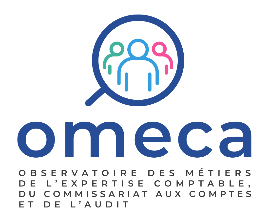 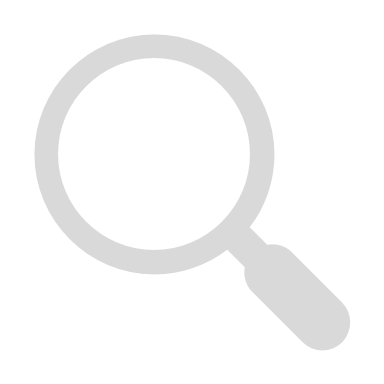 LES FICHES MÉTIERS DE L’OBSERVATOIRE
Collaborateur comptable généraliste
Légende
1
2
3
4
Niveau de base
Niveau avancé
Niveau confirmé
Niveau expert
Macro-compétences spécifiques
Niveau attendu sur la macro-compétence et compétence associée
Macro-compétence
Exemple d’application
Compétences
Réglementations spécifiques au domaine de spécialité
Présenter les impacts financiers prévisionnels d’une évolution de la réglementation fiscale
Organiser une veille réglementaire et en tirer les enseignements pour sa pratique
Collecte des informations nécessaires à la production d'une mission
Organiser la collecte des documents comptables pour l’ensemble de ses clients
Adapter les modes de collecte et de classification aux spécificités des clients et exigences de la mission
Repérer les erreurs les plus fréquentes de traitement, établir des modes de résolution
Utilisation d'un logiciel métier
Maîtriser l'ensemble des fonctionnalités et gérer les cas complexes
2
3
4
3
2
3
2
3
3
2
3
2
2
Process et méthodologies de travail spécifiques au domaine de spécialité
Appliquer la méthodologie de rapprochement bancaire, anticiper les cas complexes
Anticiper et analyser les cas les plus complexes, mettre en place des améliorations
Production de livrables répondant à une problématique client
Analyser des informations variées pour produire un livrable répondant à une problématique client spécifique
Analyser les indicateurs de gestion d’un dossier client pour identifier des leviers de croissance
Traiter des données financières pour construire des indicateurs de gestion
Conduire des analyses avancées, identifier et utiliser les outils d'exploitation adaptés
Gestion et exploitation d'une base de données
Macro compétences transverses
Suivre l’avancement de la production comptable à travers des points d’étape réguliers
Adapter et optimiser les caractéristiques d'un projet selon les évolutions d'objectifs et de contexte
Pilotage de missions
Engager son interlocuteur dans des prises de décision stratégiques à travers des recommandations d'actions argumentées
Mener une analyse critique des comptes et coconstruire un plan d’actions d’amélioration de la gestion
Posture conseil
Répondre directement au besoin du client, promouvoir l’offre du cabinet et intervenir sur des propositions commerciales
Répondre en autonomie à une question spécifique du client et identifier les besoins d’appui liés
Sens commercial
Transmettre des idées complexes à son interlocuteur, adopter des mises en forme écrites professionnelles
Rédiger une note d’analyse d’une réglementation dans un format professionnel
Communication écrite et orale
Organisation et planification du travail
Planifier son organisation du travail selon les priorités sur ses différents dossiers d'intervention
Organiser son plan de charge en anticipant les périodes fiscales
Respecter les règles de confidentialité et de déontologie, sensibiliser ses interlocuteurs, repérer les situations à risque
Adaptation à une variété de situations et d'interlocuteurs
Faire preuve de pédagogie dans la présentation d’éléments techniques auprès de publics non-avertis
Adopter une communication écrite et orale adaptée à l'ensemble des interlocuteurs potentiels
Rappeler les obligations en matière de confidentialité dans ses écrits professionnels : mails, livrables…
Confidentialité et déontologie
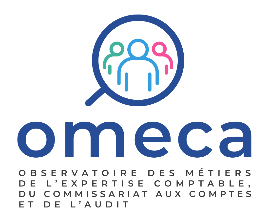 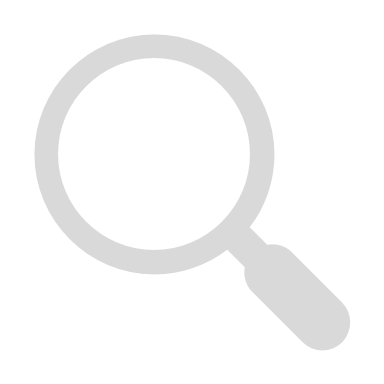 LES FICHES MÉTIERS DE L’OBSERVATOIRE
Collaborateur comptable généraliste
Variabilité du métier
Prérequis pour l’exercice du métier
Selon la taille du cabinet
Formation initiale
Dans les petits cabinets, les Collaborateurs comptables interviennent fréquemment sur des domaines autres que l’expertise comptable : 
Expertise sociale, fiscale et juridique (appui au choix du statut d’entreprise, conseil en fiscalité d’entreprise…)
Participation à des missions d’audit financier
Participation à des missions de conseil financier et d’appui à la gestion d’entreprise.
Les Collaborateurs comptables des grands cabinets sont davantage spécialisés par grade, secteur d’activité et prestations réalisées (consolidation des comptes, transmission-cessions d’entreprise, fusions-acquisitions…).
Bac+2 à Bac+5 en comptabilité, gestion, audit, finance, par exemple :
BTS Comptabilité et Gestion
DCG (Diplôme de Comptabilité et de Gestion)
Licence CCA (Comptabilité Contrôle Audit)
DSCG (Diplôme Supérieur de Comptabilité et de Gestion)
Master CCA (Comptabilité Contrôle Audit)
Master d’École de commerce
Perspectives professionnelles
Conditions d’exercice
Profil recommandé pour le personnel expérimenté s’orientant vers ce métier
Assistant comptable en cabinet
Parcours en direction financière d’entreprise : comptabilité, contrôle interne, contrôle de gestion
Selon les spécialités du cabinet
Le Collaborateur comptable intervient sur un portefeuille de clients de secteurs plus ou moins variés selon les cabinets (clientèle historique, positionnement concurrentiel sur un territoire…).
Selon les modes d’organisation du cabinet (présence ou non d’Assistants comptables), les tâches de collecte, de saisie et de contrôle des informations comptables sont plus ou moins importantes.
Formations prioritaires en cours de carrière
Formations aux évolutions réglementaires et des normes comptables et fiscales (ex : Loi de finances) 
Formation aux logiciels de comptabilité et d’analyse de données 
Formations spécialisées selon les secteurs des entreprises accompagnées et la spécialité du cabinet 
Formations aux méthodes d’accompagnement du client et de l’expert-comptable : analyse financière, tableau de bord, gestion de projet…
Selon l’expérience du professionnel
Possibilité d’encadrement de Collaborateurs comptables juniors ou d’Assistants comptables après quelques années d’expérience
Hausse du nombre de dossiers d’intervention, de leur niveau de complexité et du degré de contact avec le client avec l’expérience
Tendances d’évolution du métier
Renforcement des compétences en informatique et analyse de données
Plus grande spécialisation des collaborateurs par secteur d’activités et type de mission (gestion patrimoniale…) 
Développement des missions d’accompagnement et de conseil sur des besoins spécifiques du dirigeant
Relations professionnelles internes : Assistant comptable, Chef de mission comptable, Expert-comptable, Commissaire aux comptes, Juriste…
Relations professionnelles externes : Dirigeant, Responsable Administratif et Financier, Responsable comptable, Comptable, Contrôleur de gestion, Responsable SI… 
Télétravail : possible sur une partie significative des activités, mais variable selon l’accès aux outils métiers, aux documents et systèmes clients, et selon les pratiques internes du cabinet
Autres métiers des cabinets comptables : Collaborateur comptable spécialisé « Gestion et patrimoine », « Pilotage de la performance et Opérations comptables complexes » ou « Métiers et sectoriel », Chef de mission comptable, Expert-comptable (sous condition d’obtention du DEC), Responsable méthodes, métiers de l’audit, du conseil financier (consultant finance ou consultant « Transaction Service »)… 
Métiers des directions financières : direction comptable, contrôle de gestion, contrôle interne…
Métiers du conseil : conseil en finance, conseil en management
Métiers de l’analyse financière et de la gestion d’actifs des banques, sociétés d’assurance, fonds d’investissement…